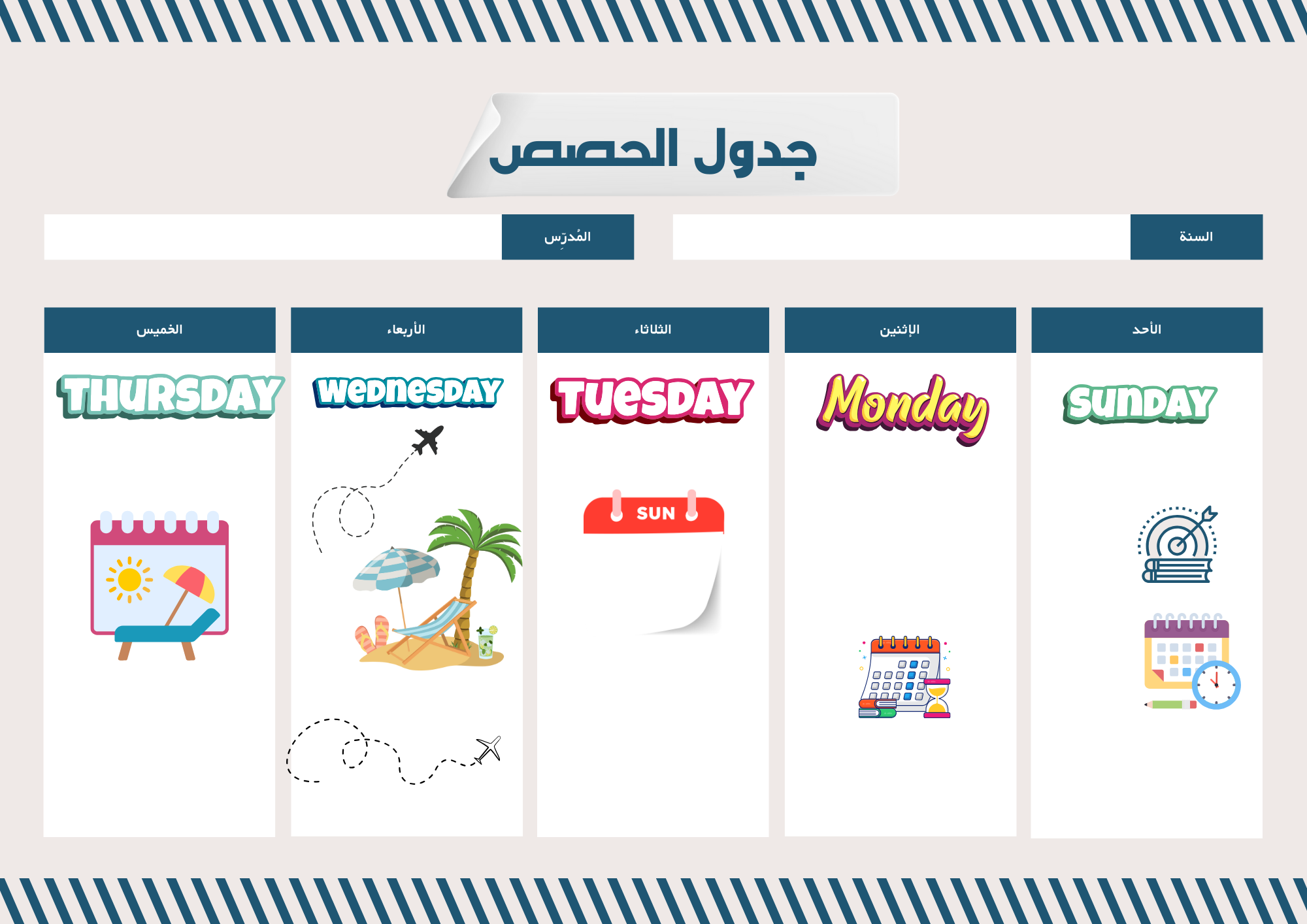 الخطط العلاجية والاثرائية
المعلمـ
الصف
المادة
المملكة العربية السعودية
وزارة التعليم
فترة الاختبارات للفصل الدراسي الثالث
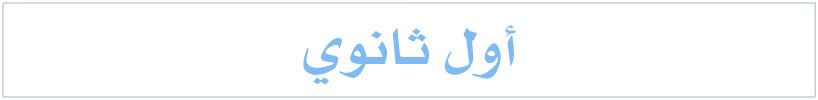 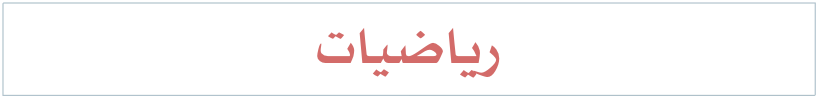 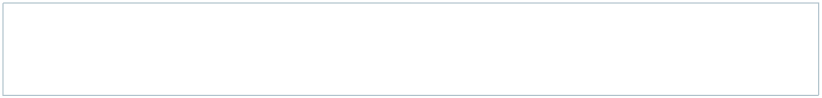 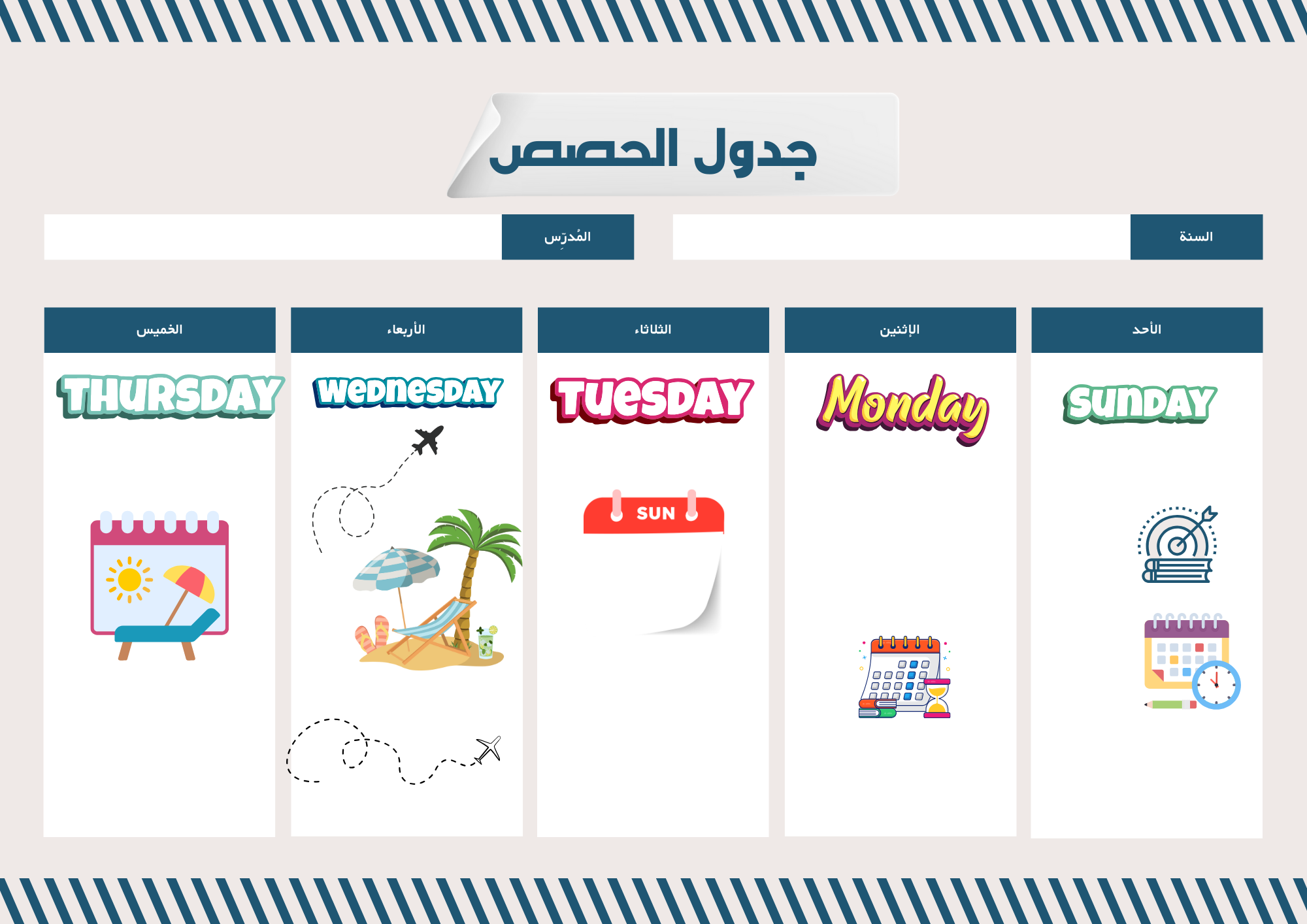 المعلمـ /ة
الملاحظات
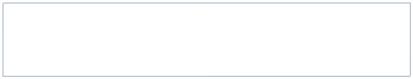 الخطط العلاجية والاثرائية. للفصل الدراسي الثالث
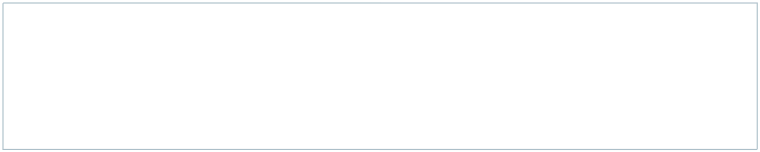 المملكة العربية السعودية
وزارة التعليم
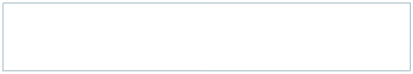 المدير / ة
أول ثانوي
رياضيات
الاسبوع
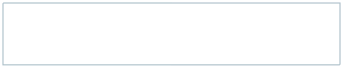 الثاني عشر
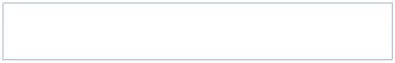 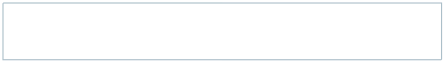 المادة
الصف
الاثنين ٢٧/ ١٢/ ١٤٤٦
الأحد ٢٦/ ١٢ / ١٤٤٦
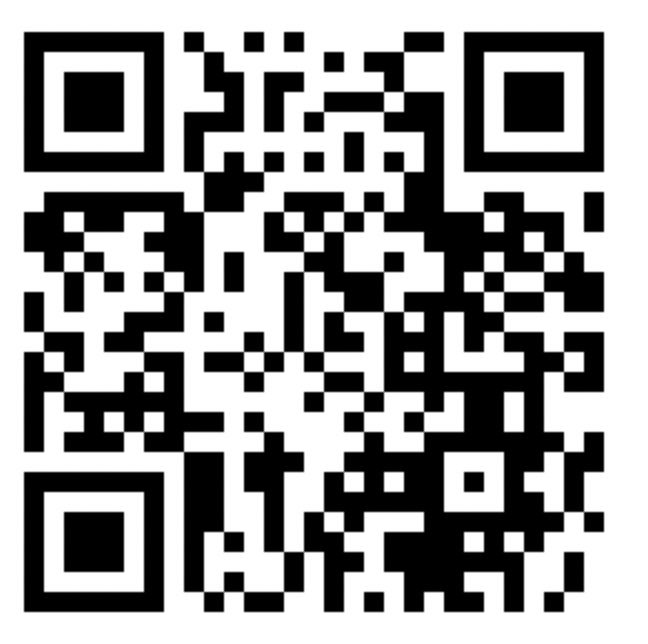 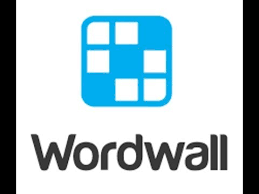 خطة الفصل السابع
خطة الفصل السابع
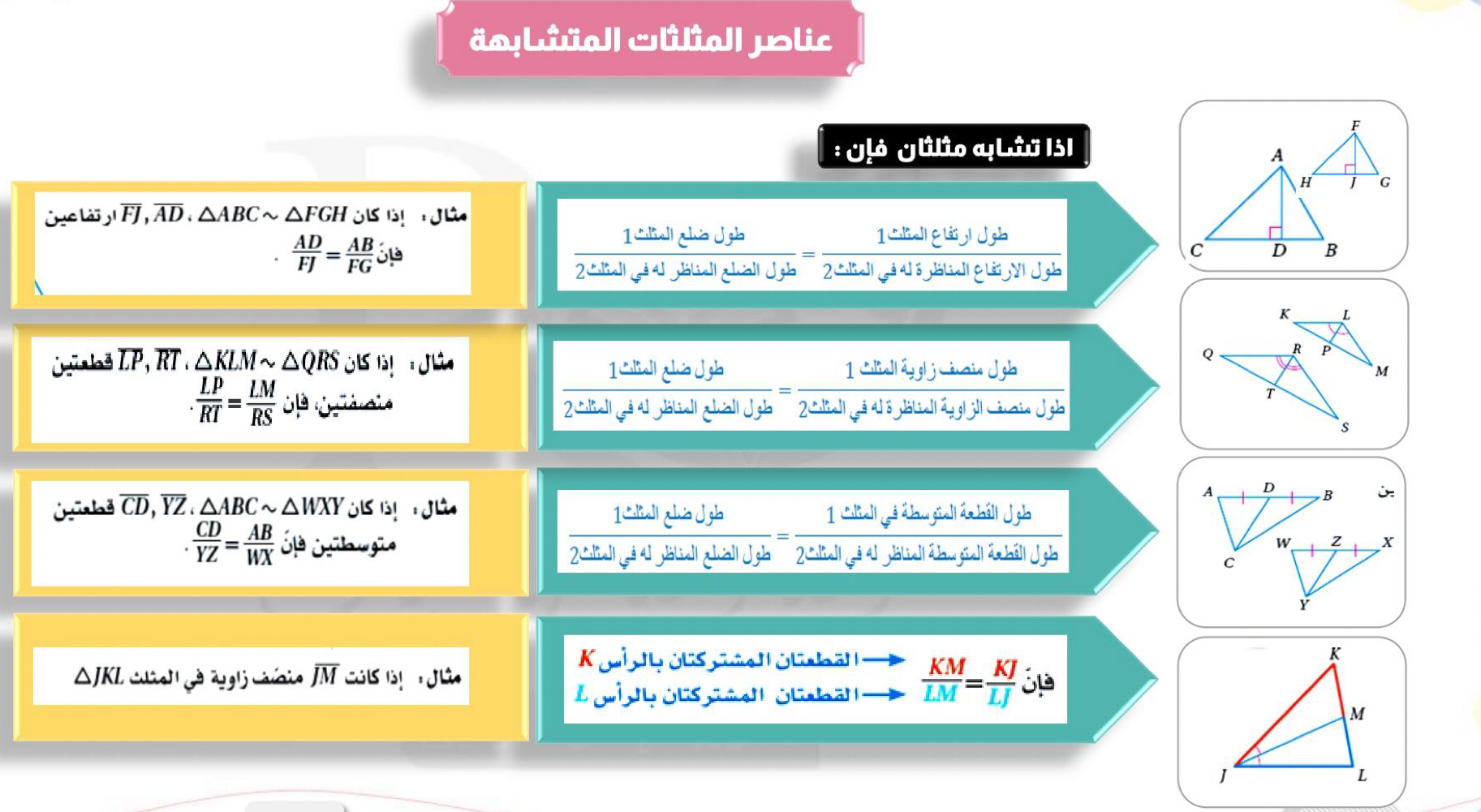 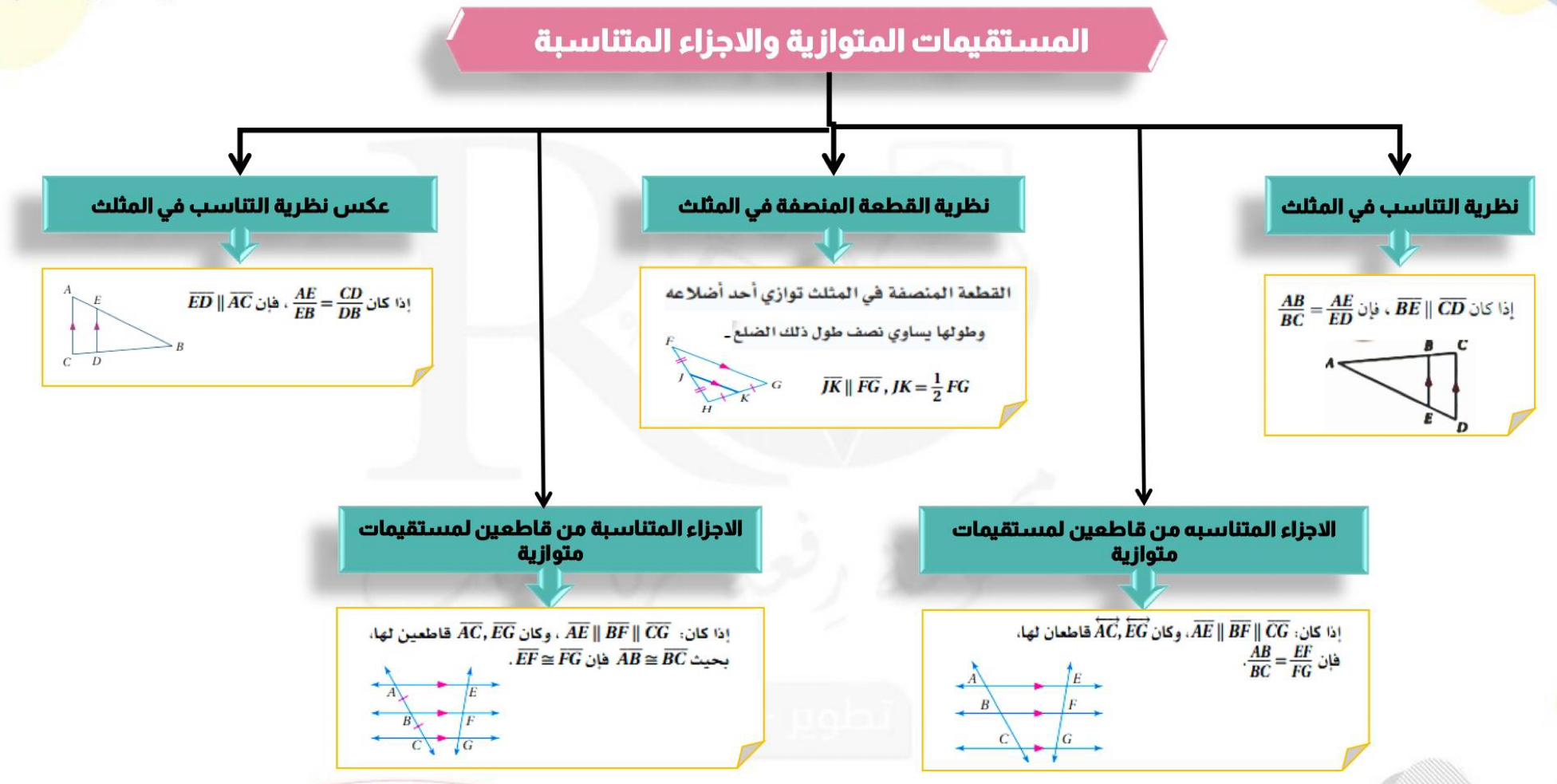 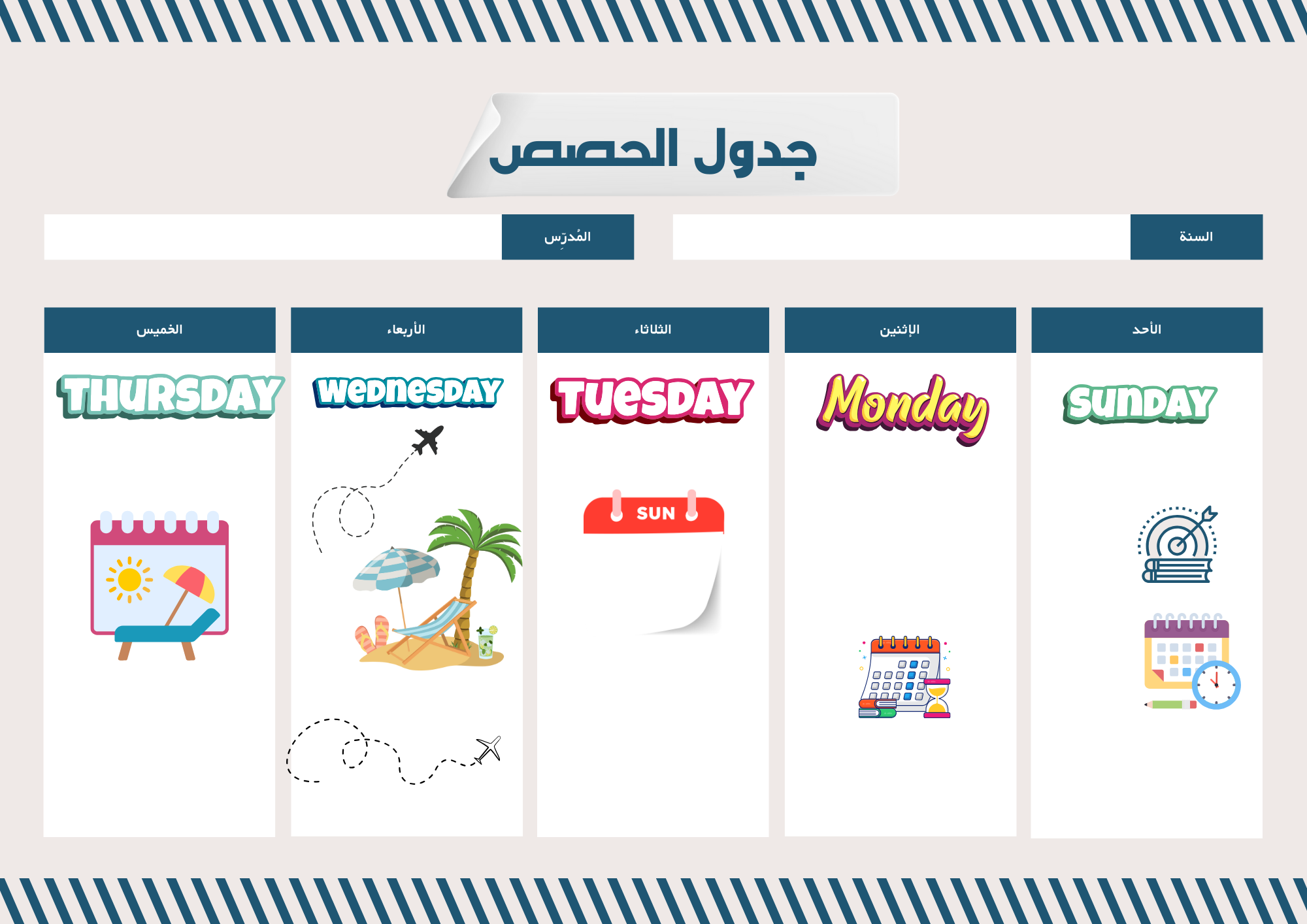 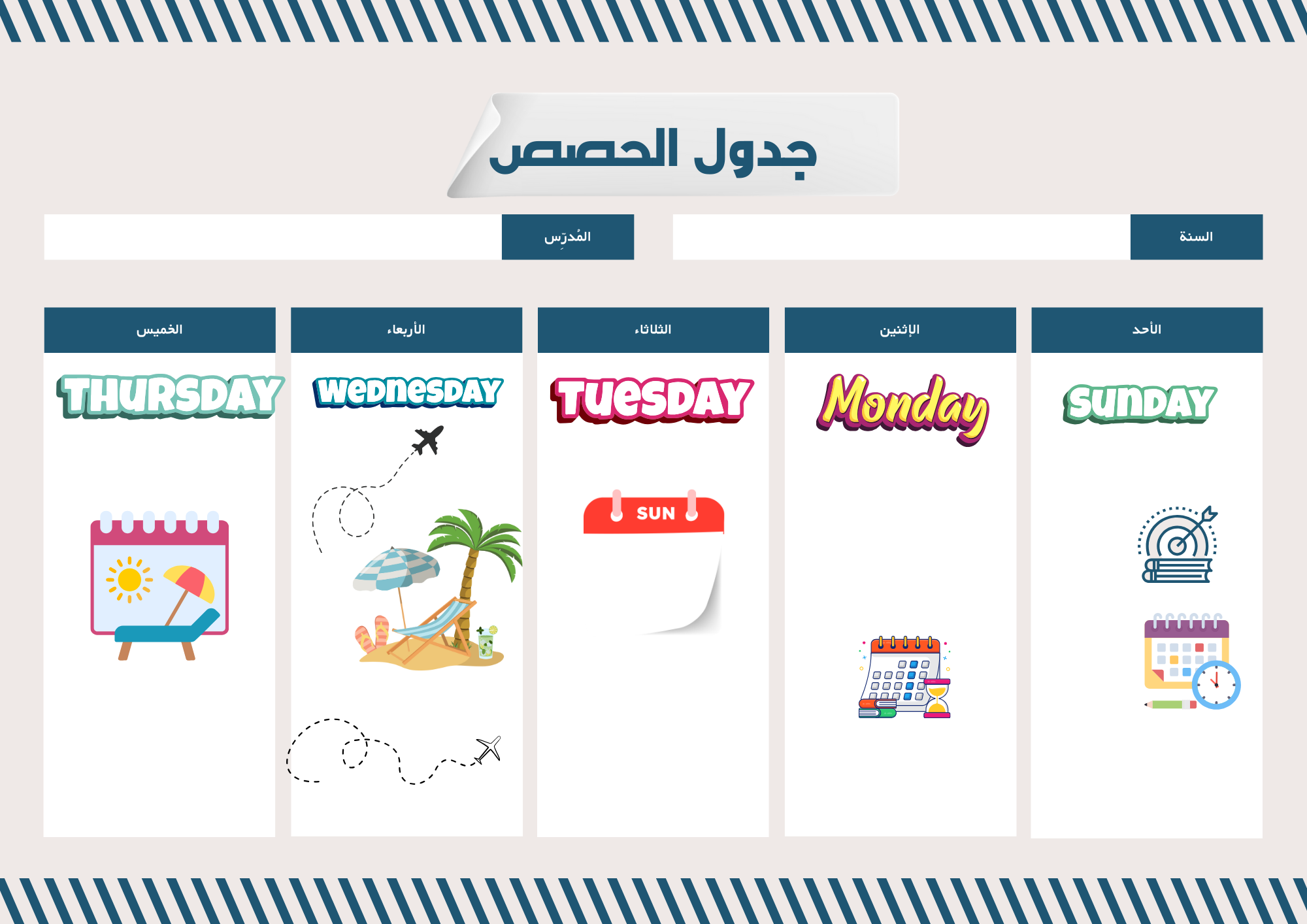 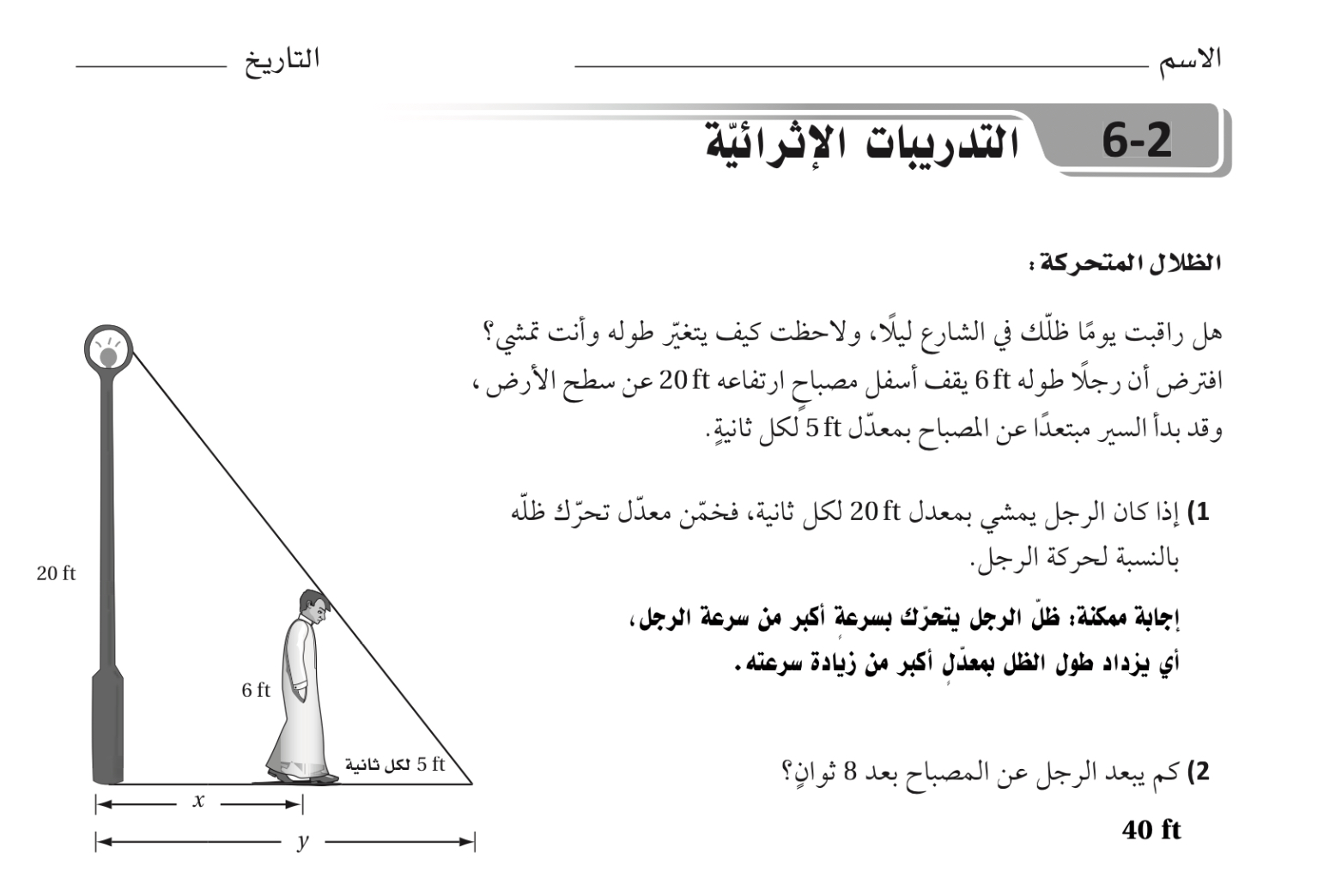 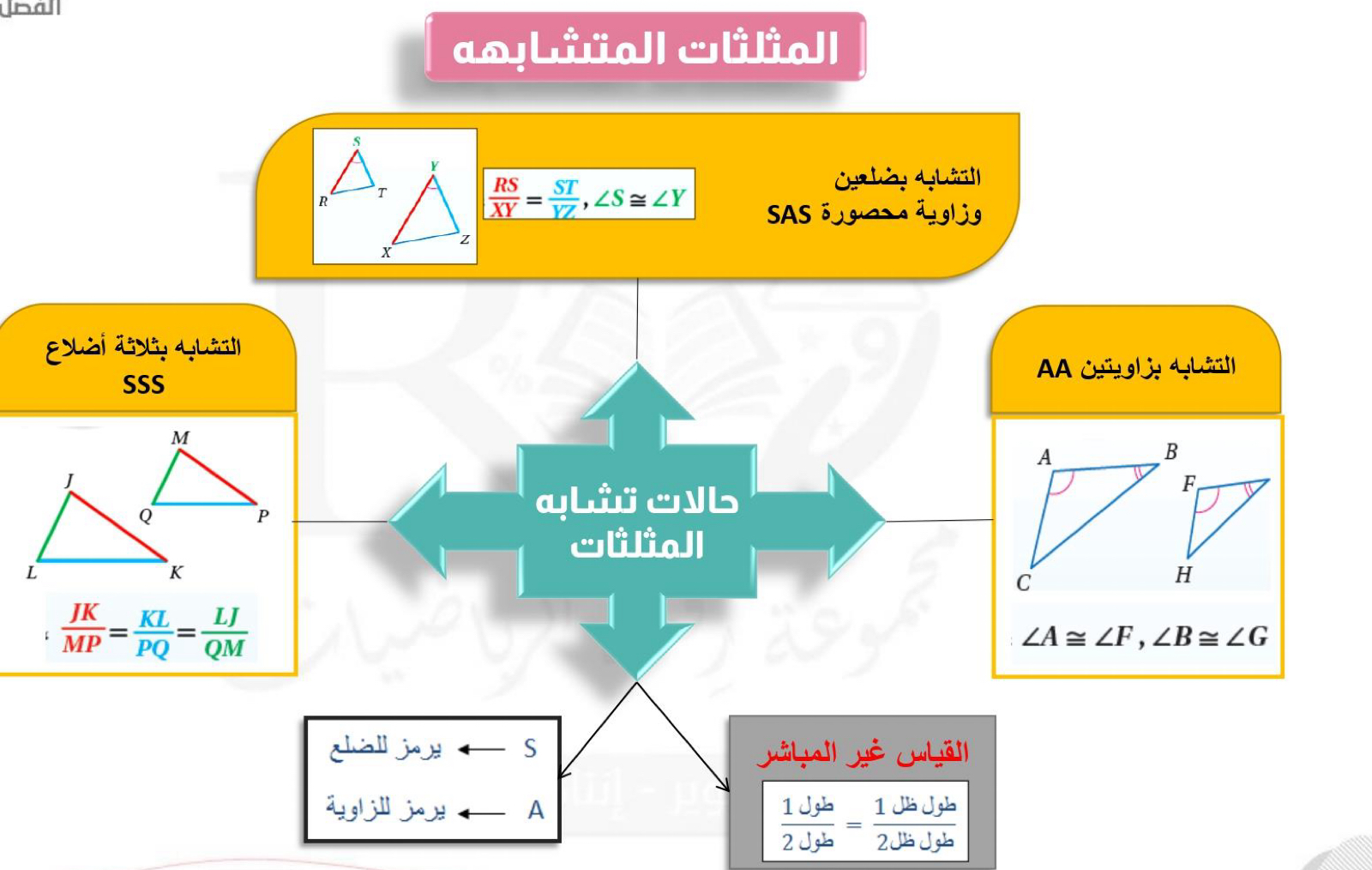 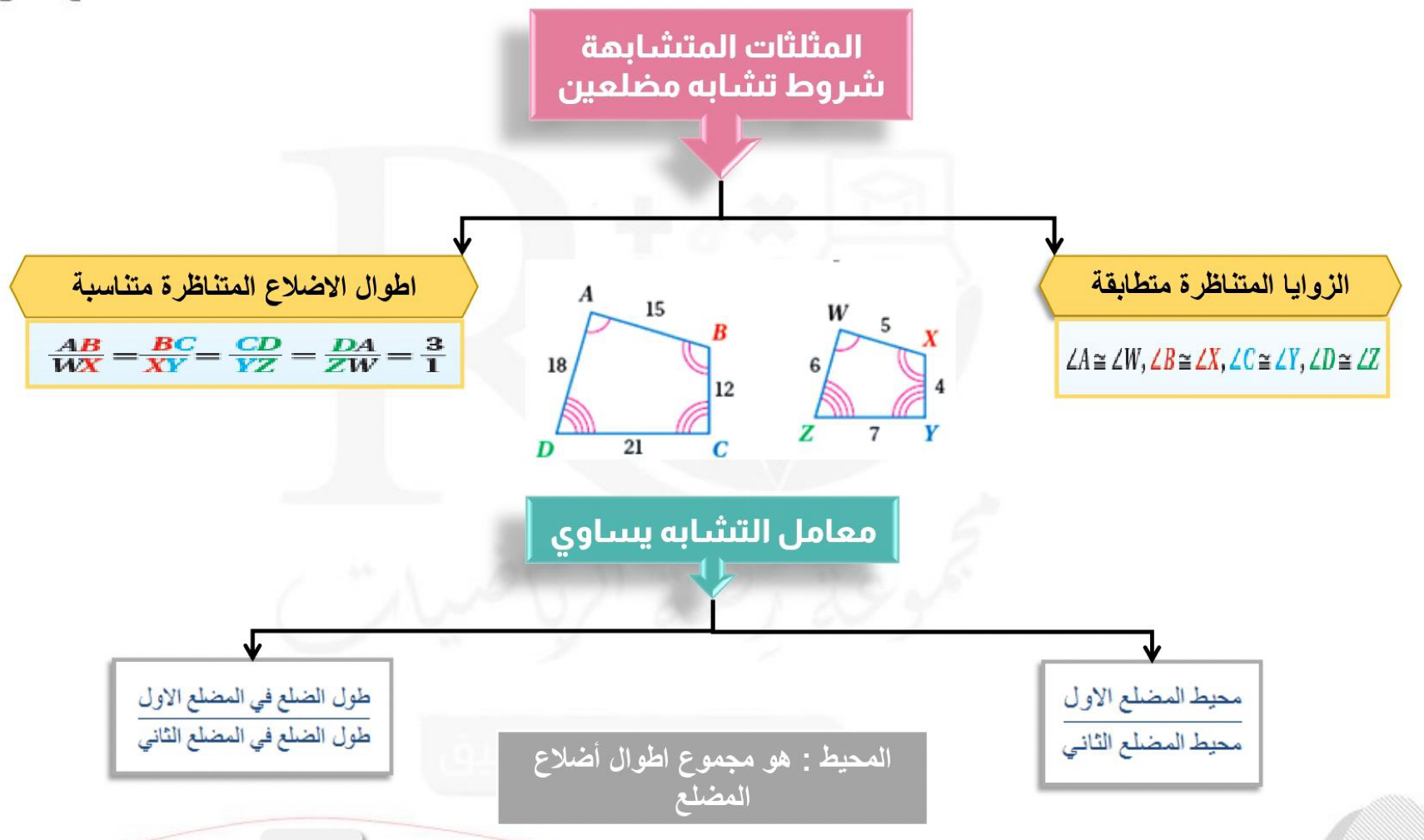 أحلامك تستحق النجاح
المدير / ة
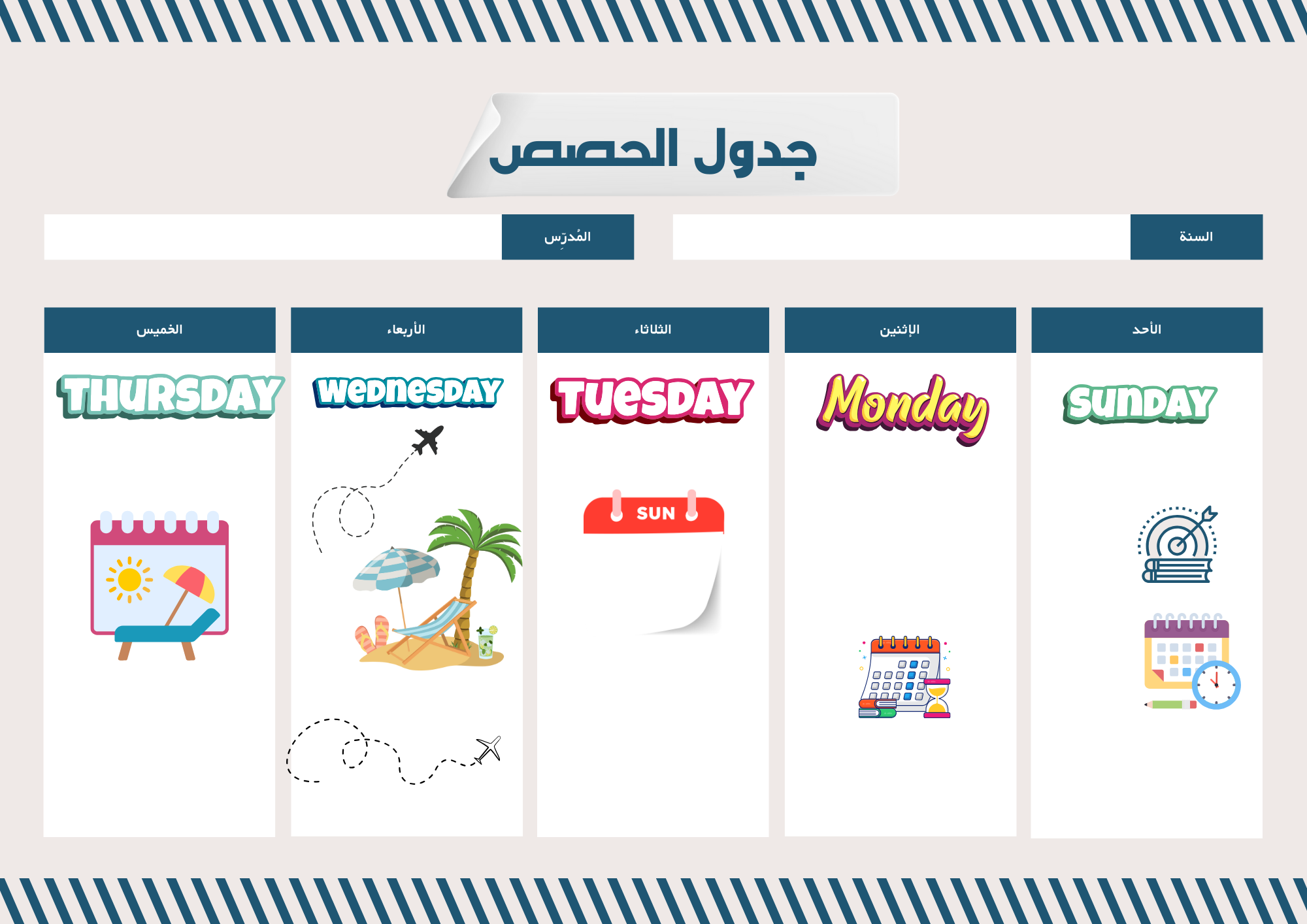 المعلمـ /ة
الملاحظات
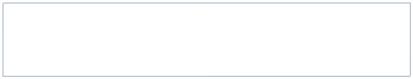 الخطط العلاجية والاثرائية. للفصل الدراسي الثالث
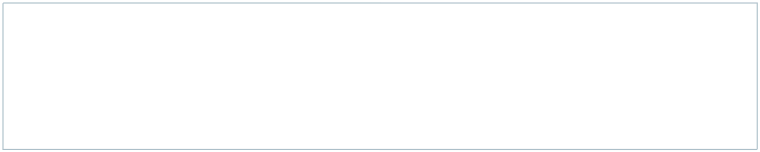 المملكة العربية السعودية
وزارة التعليم
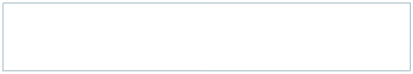 المدير / ة
أول ثانوي
رياضيات
الاسبوع
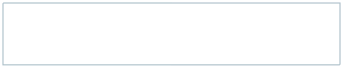 الثاني عشر
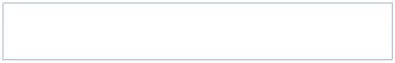 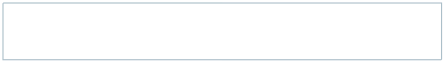 المادة
الصف
الاربعاء ٢٢/ ١٢ / ١٤٤٦
الثلاثاء ٢١ / ١٢ / ١٤٤٦
الخميس ٢٣/ ١٢/ ١٤٤٦
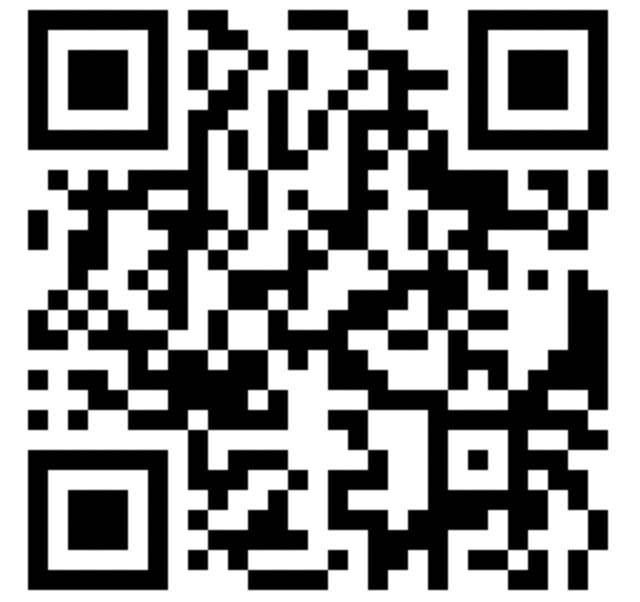 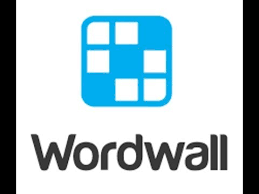 خطة الفصل الثامن
خطة الفصل الثامن
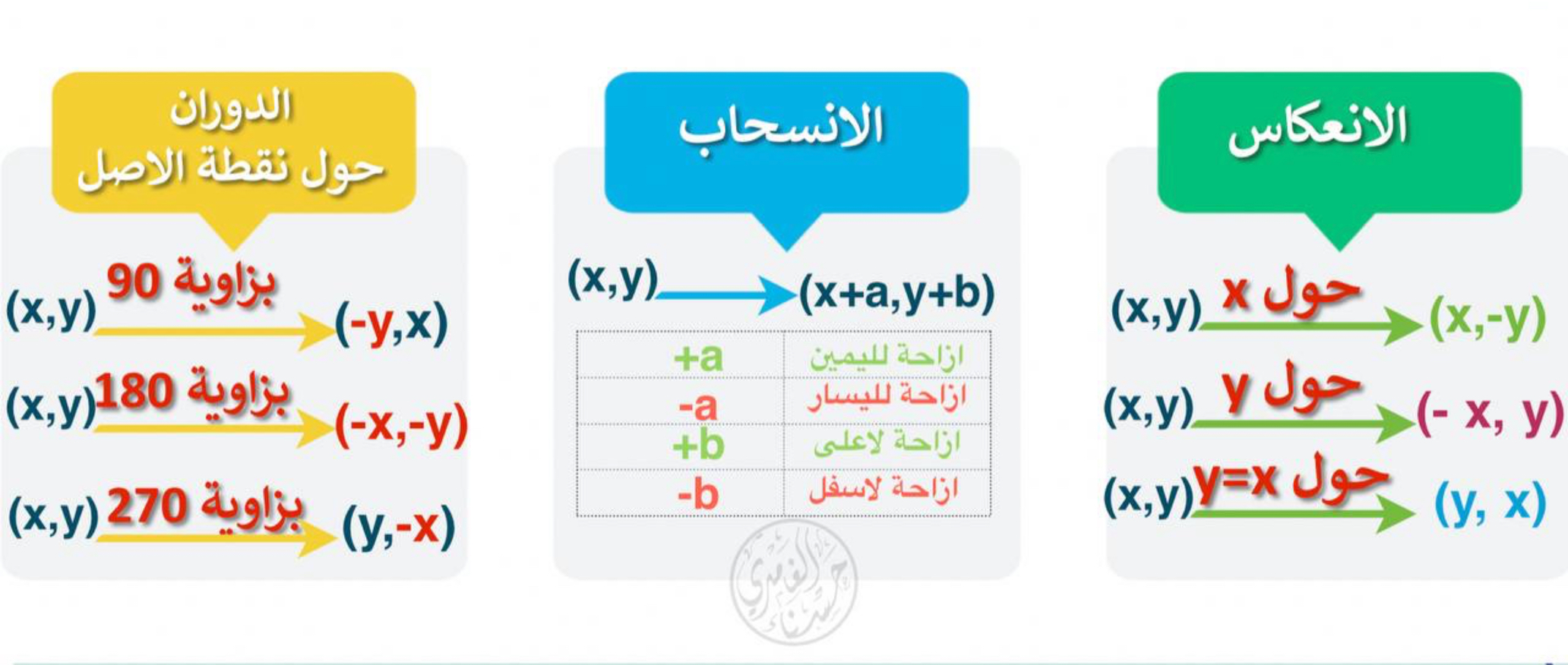 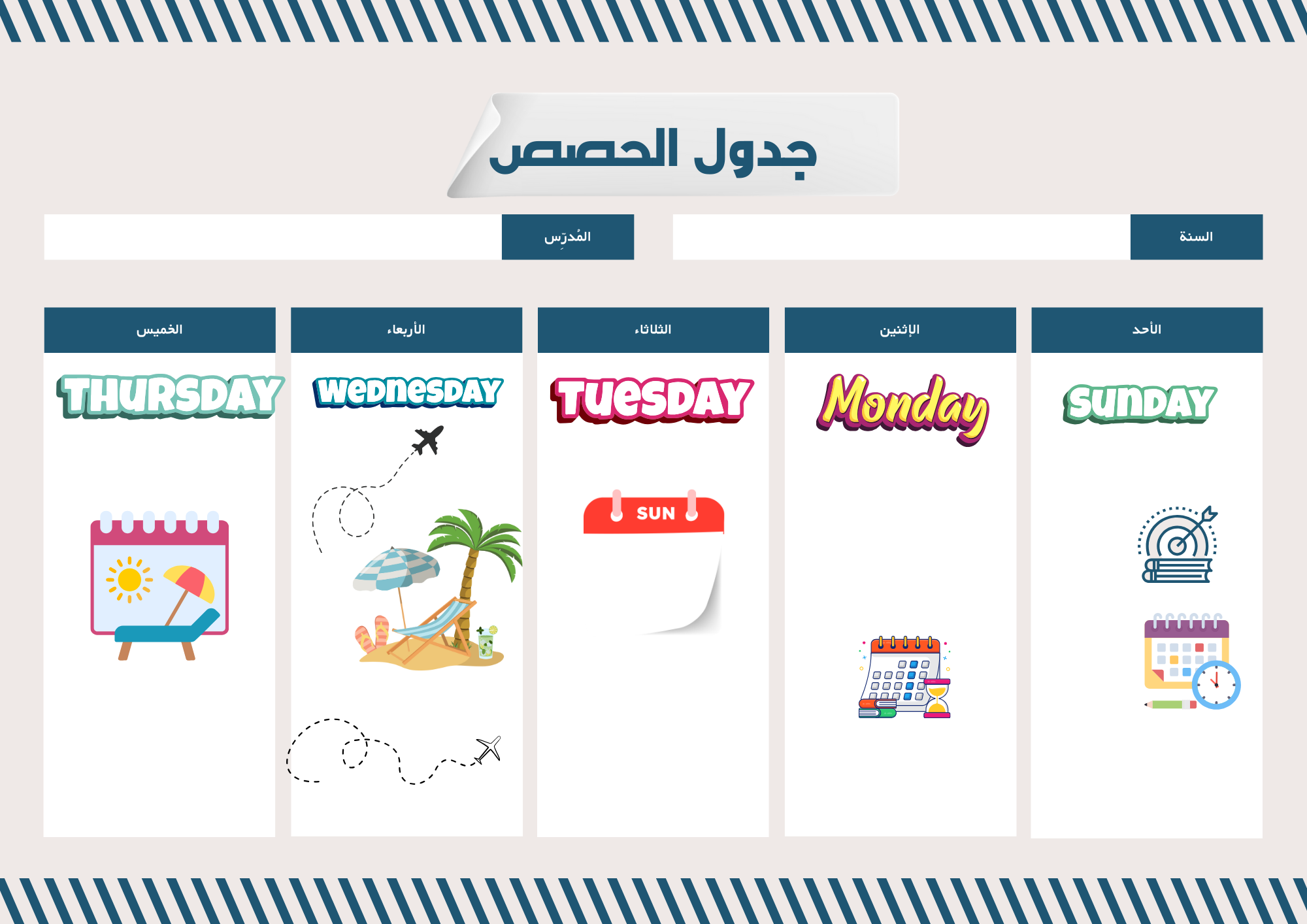 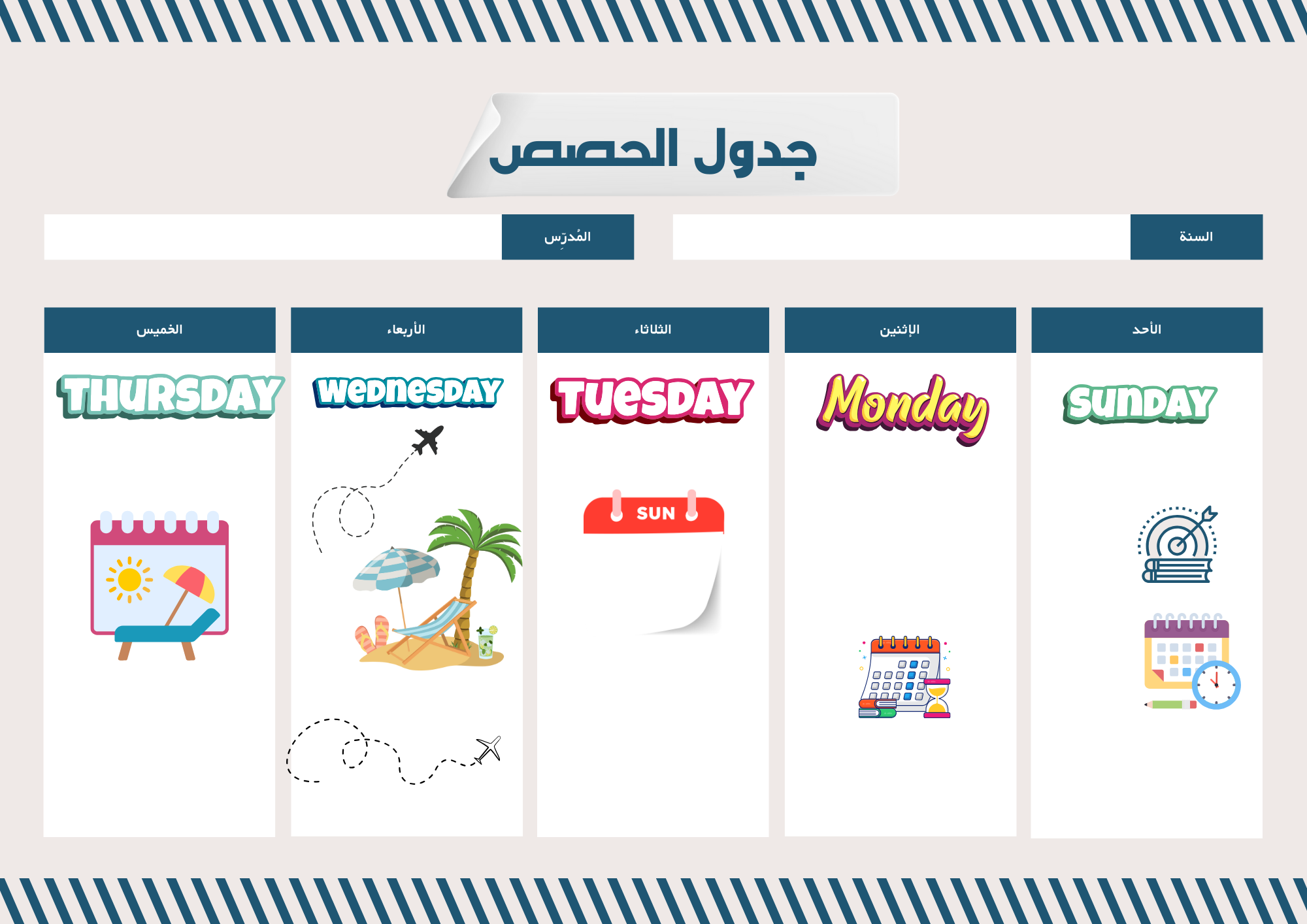 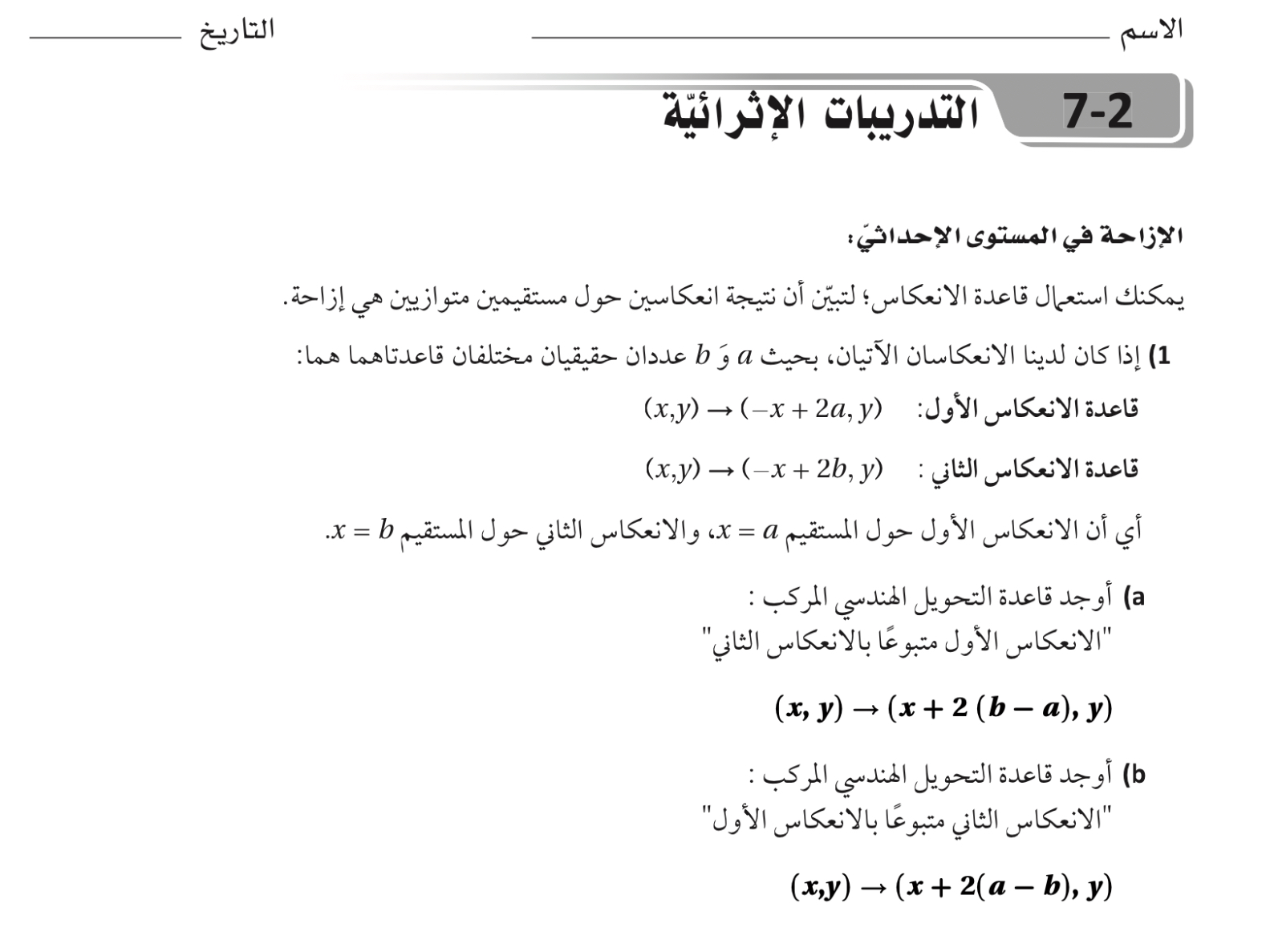 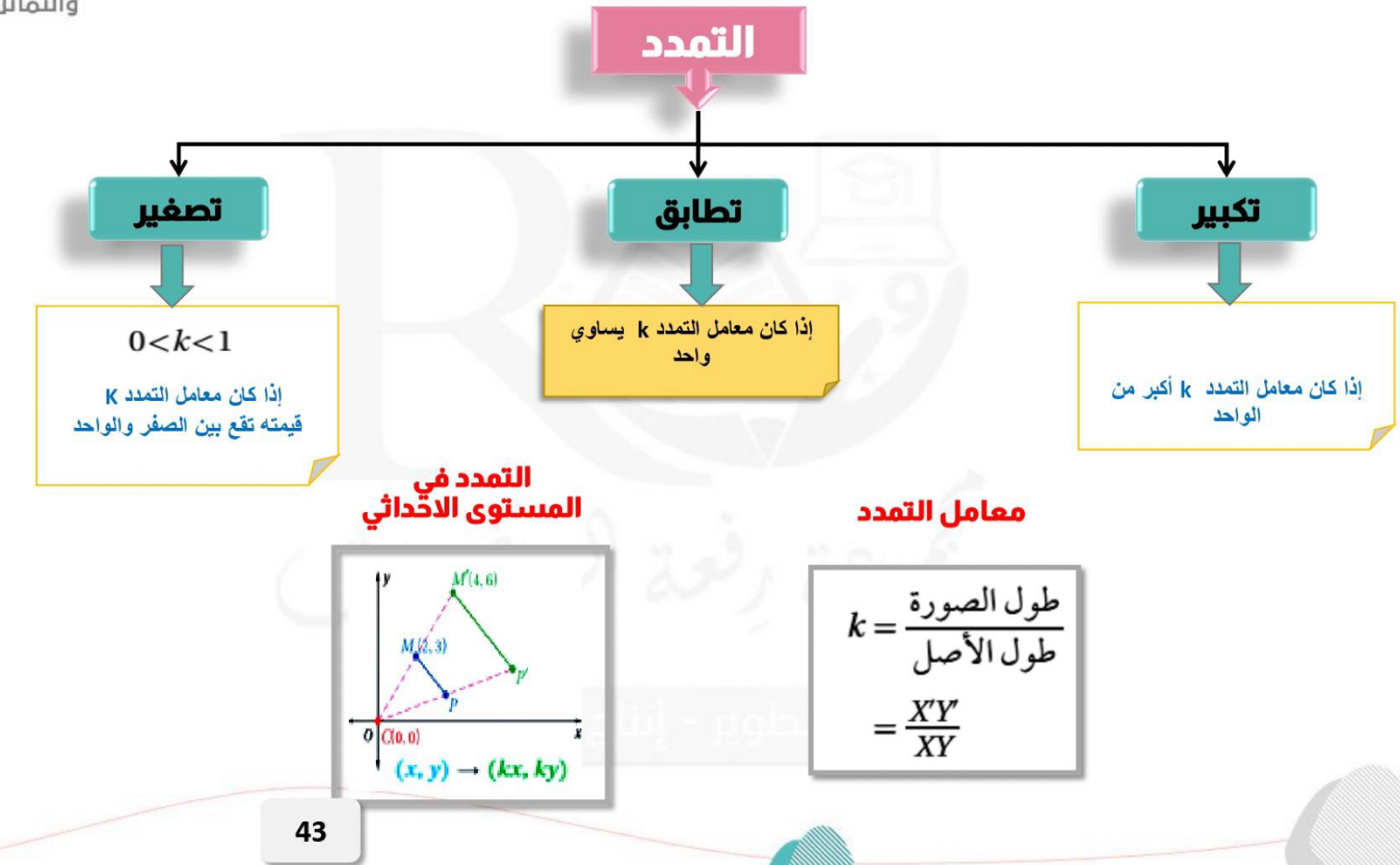 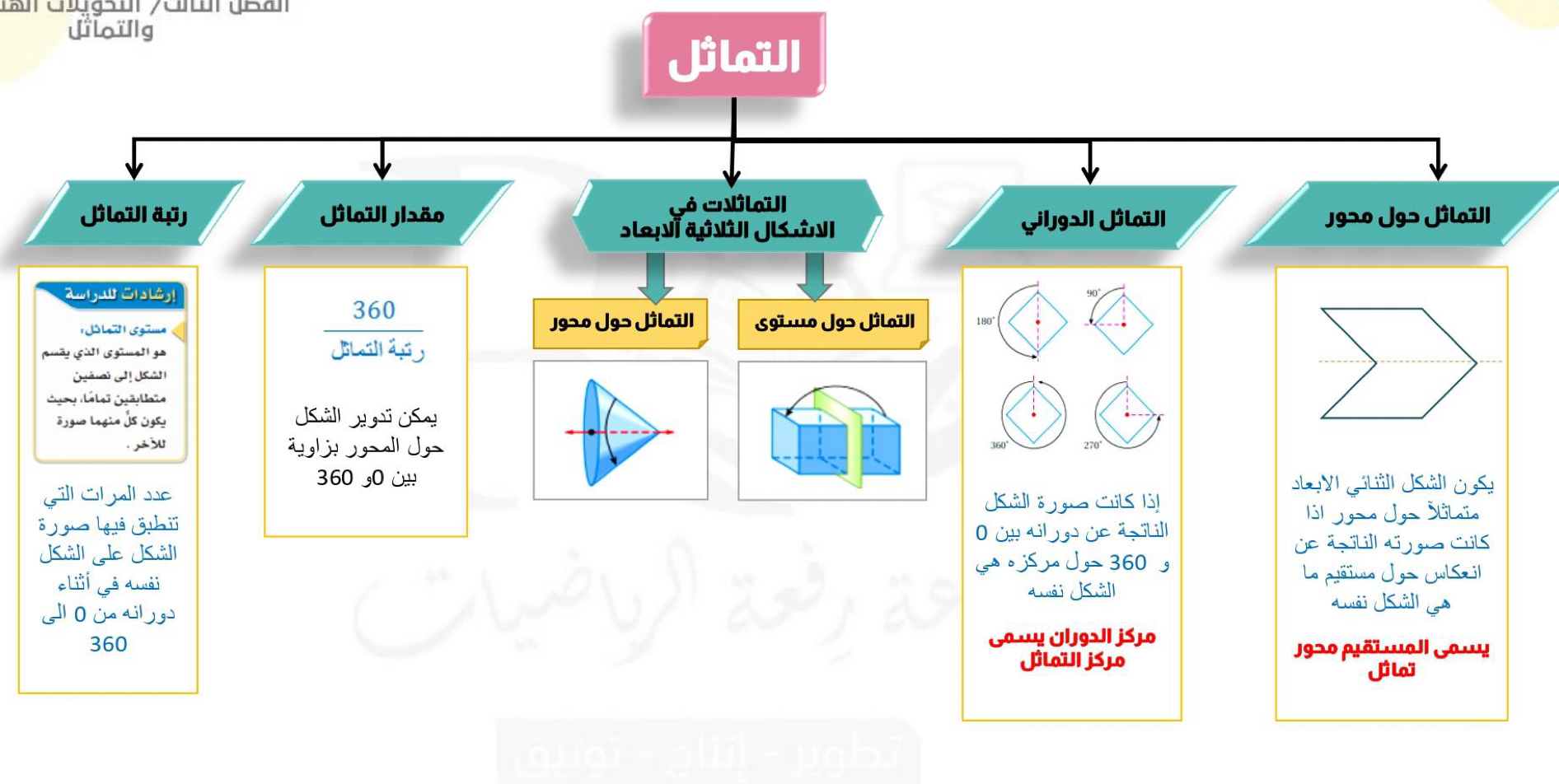 أحلامك تستحق النجاح
المدير / ة
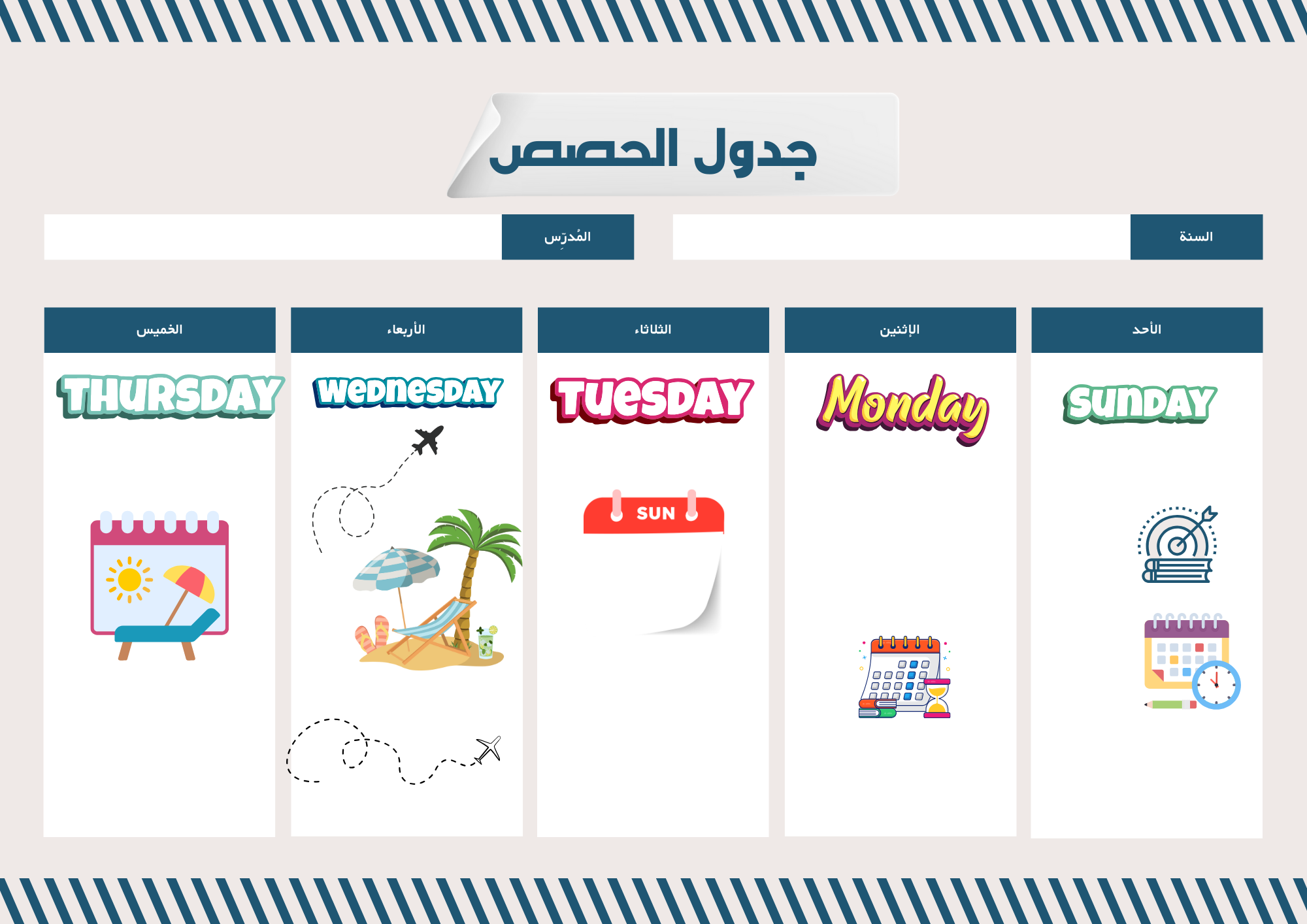 المعلمـ /ة
الملاحظات
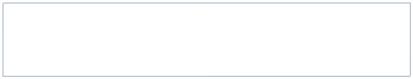 الخطط العلاجية والاثرائية. للفصل الدراسي الثالث
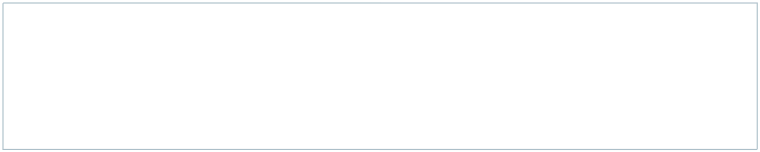 المملكة العربية السعودية
وزارة التعليم
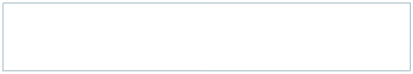 المدير / ة
أول ثانوي
رياضيات
الاسبوع
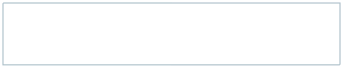 الثالث عشر
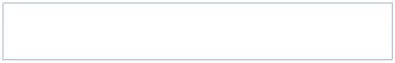 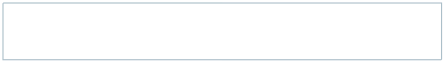 المادة
الصف
الاثنين ٢٧/ ١٢/ ١٤٤٦
الأحد ٢٦/ ١٢ / ١٤٤٦
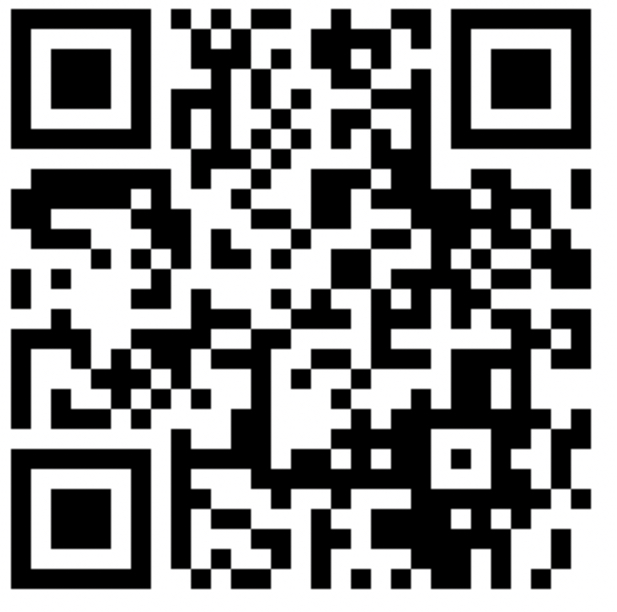 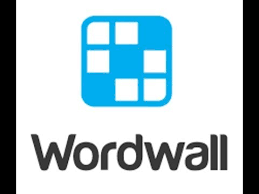 خطة الفصل الثامن
خطة الفصل الثامن
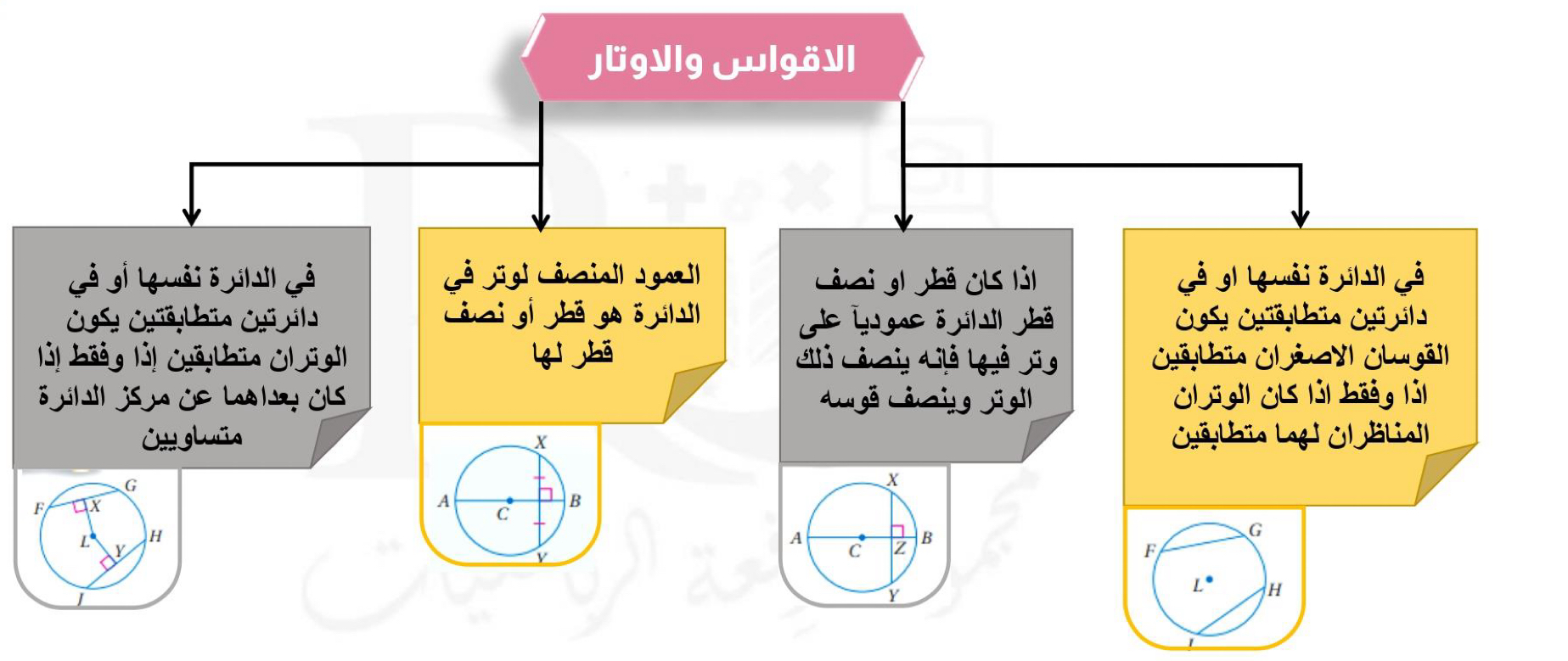 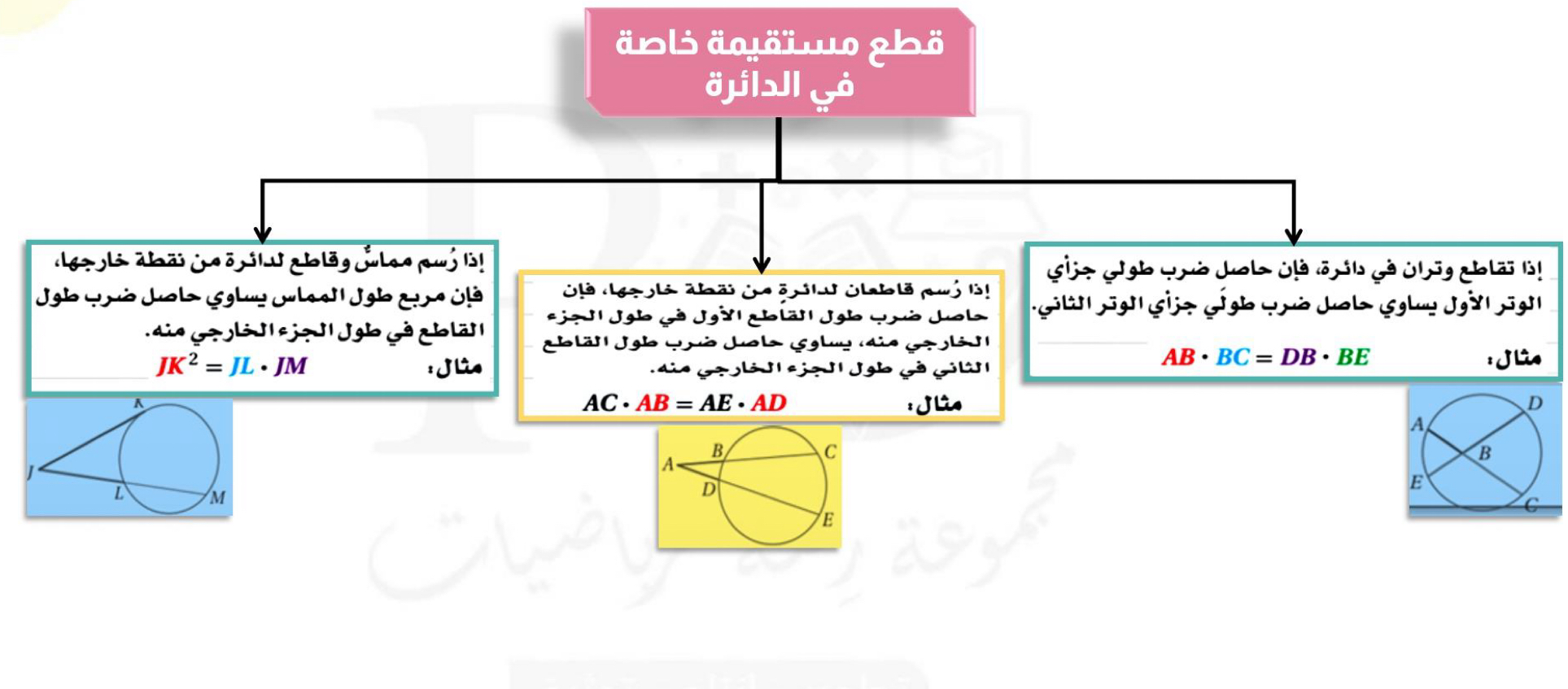 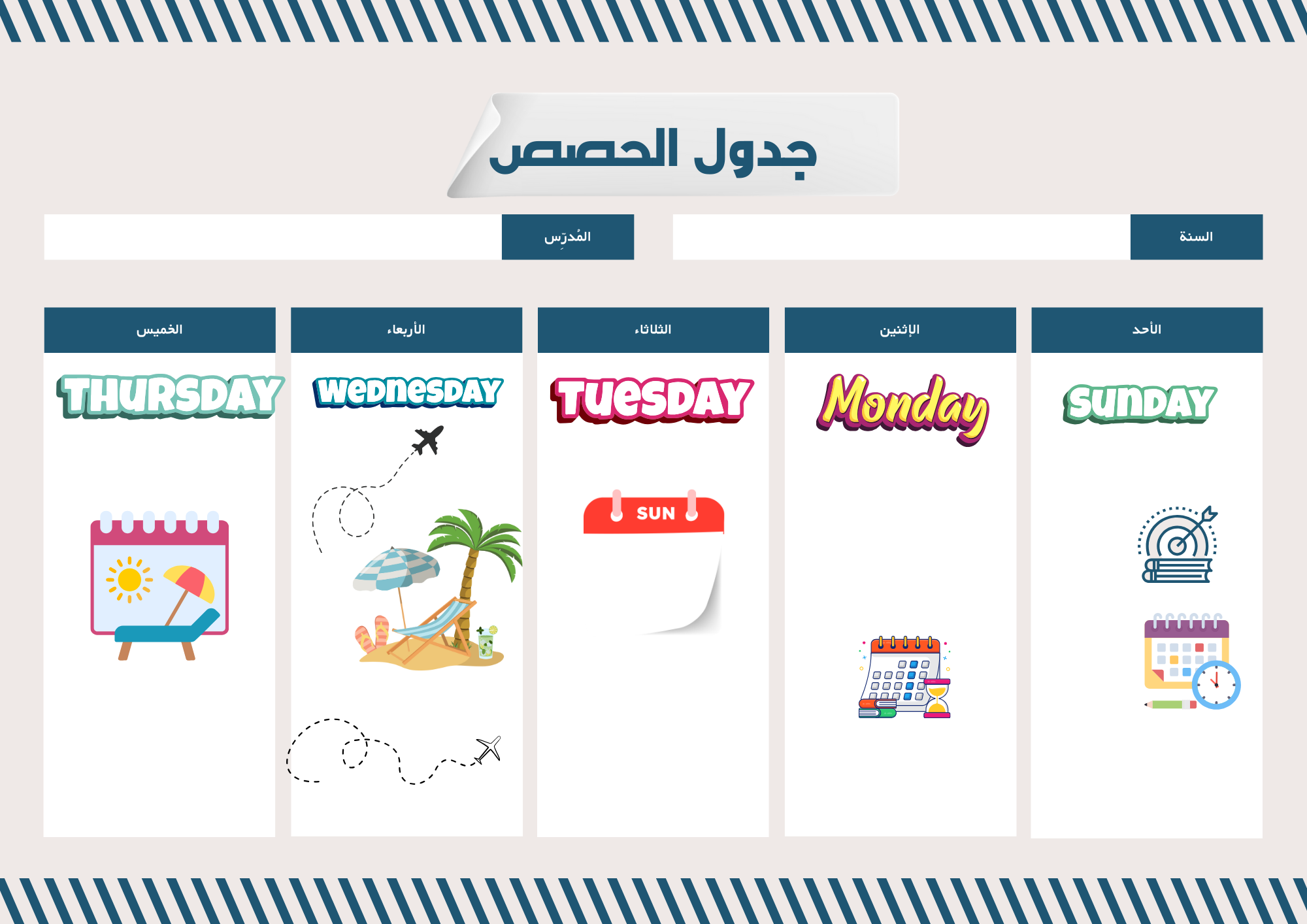 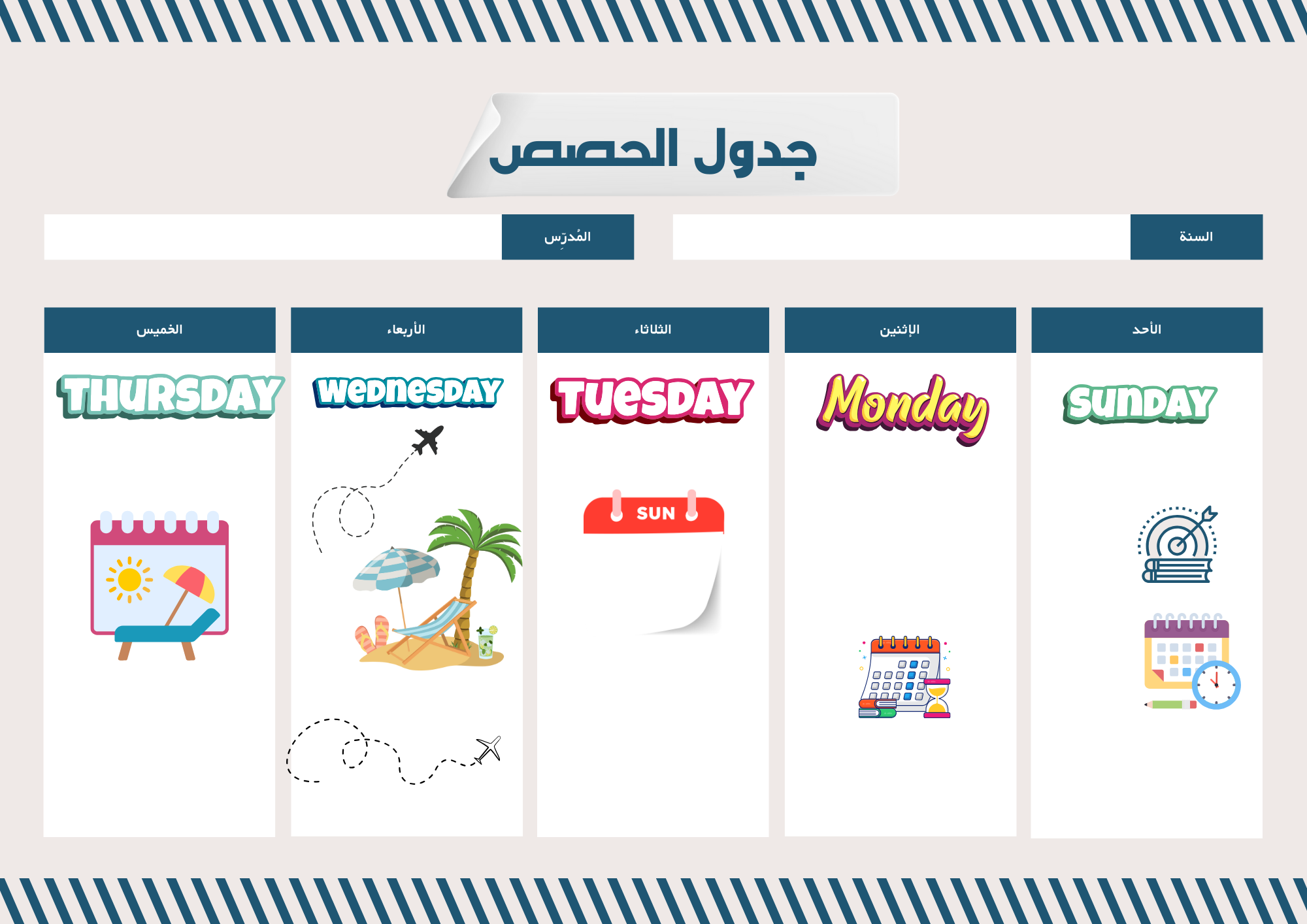 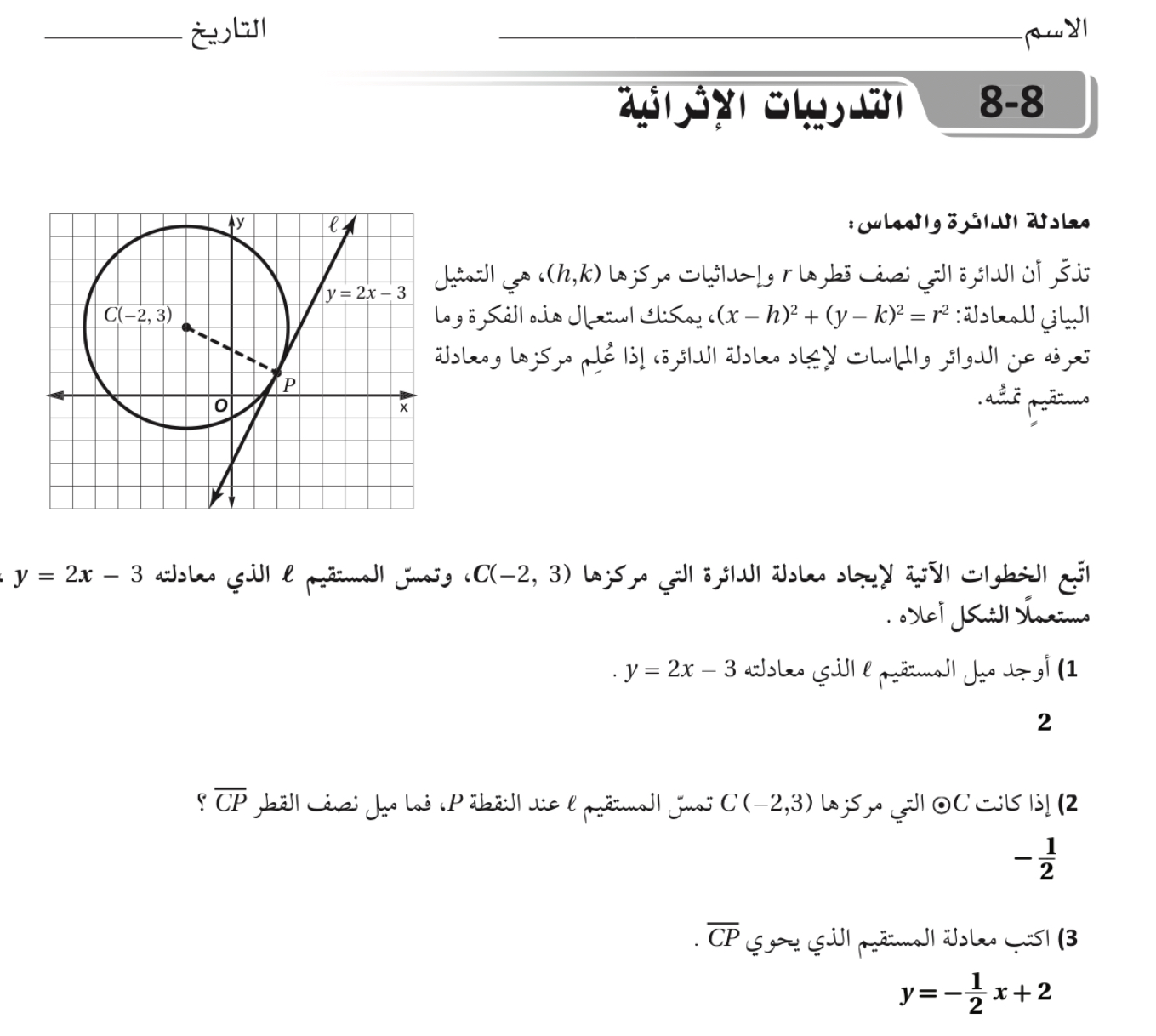 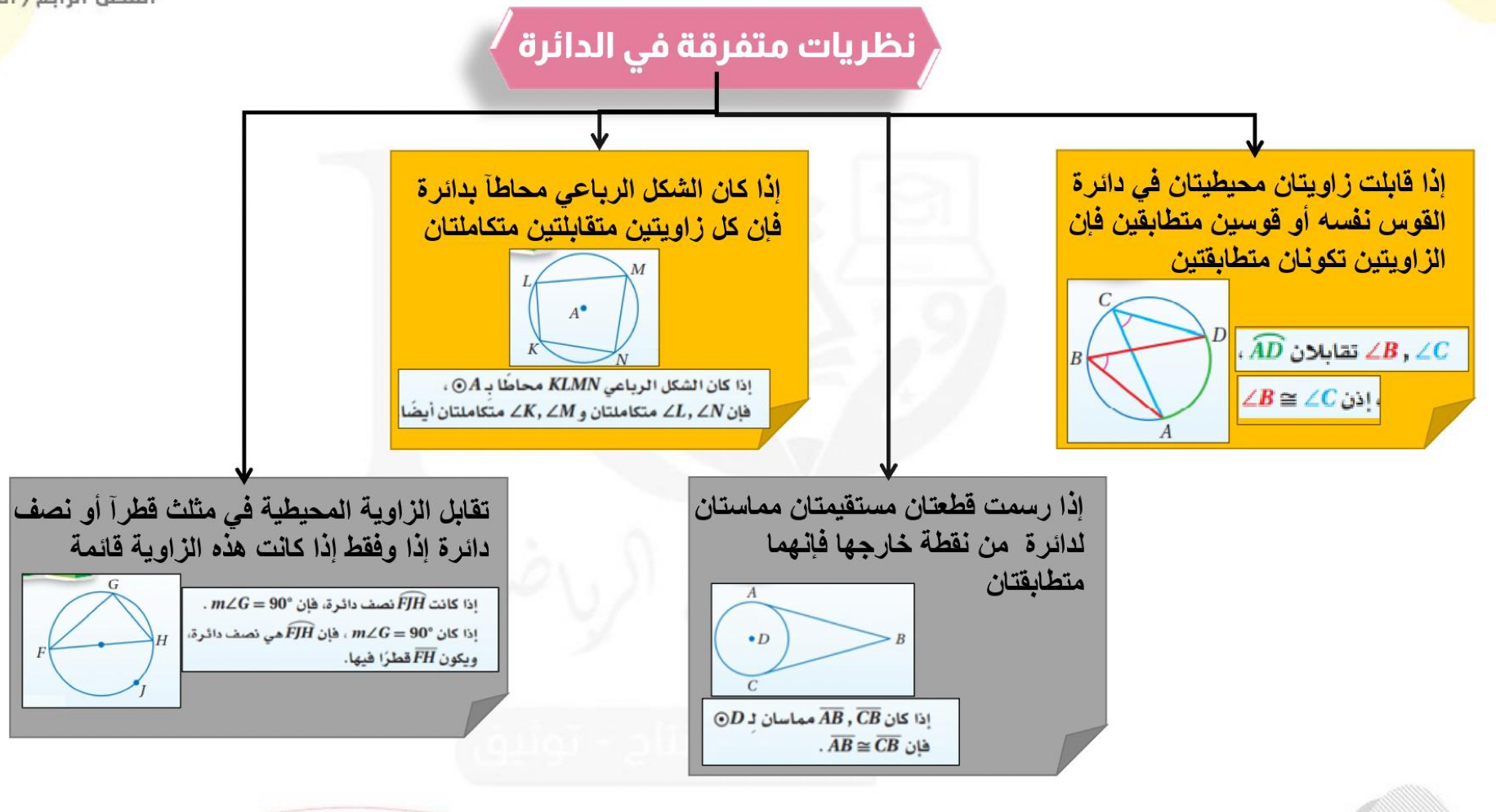 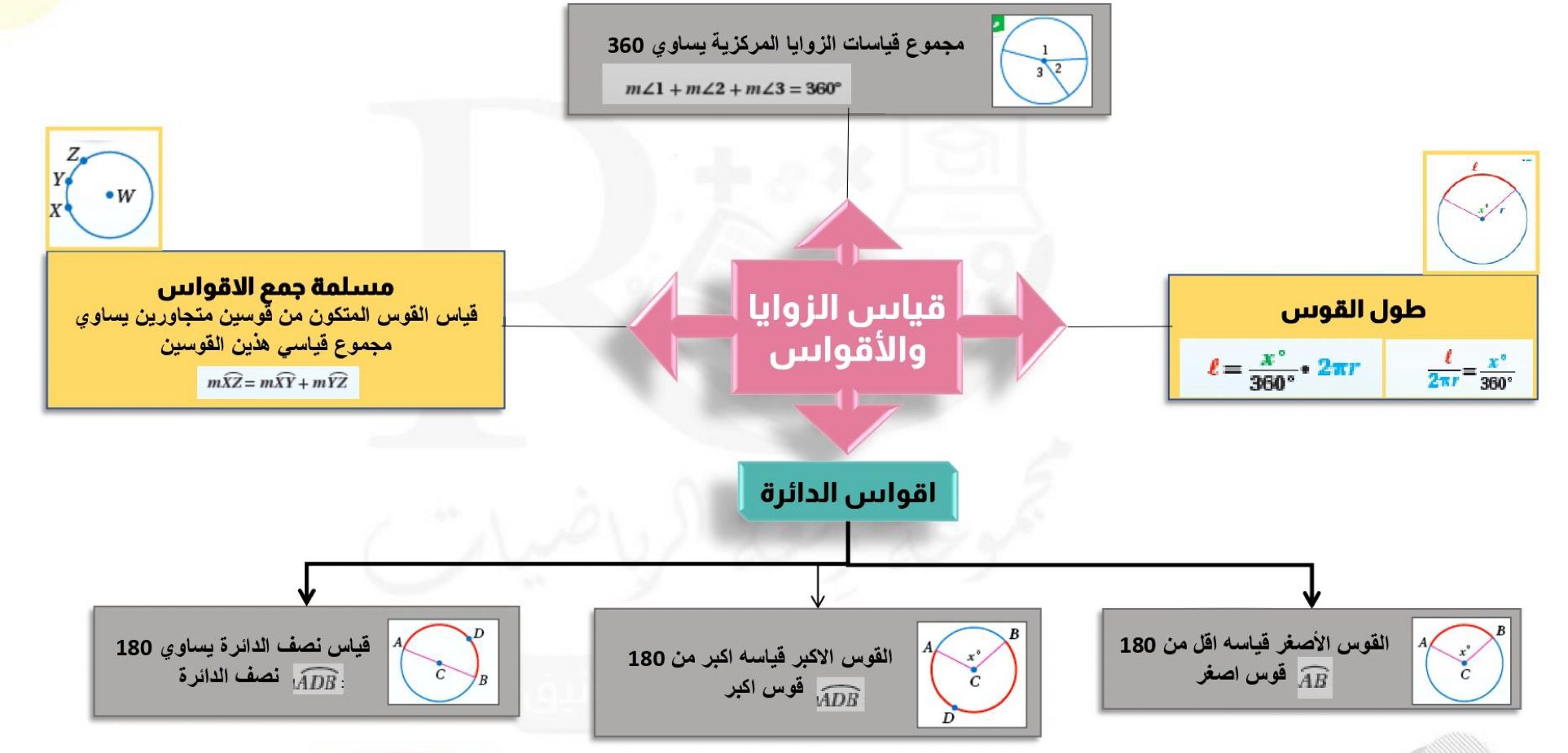 أحلامك تستحق النجاح
المدير / ة
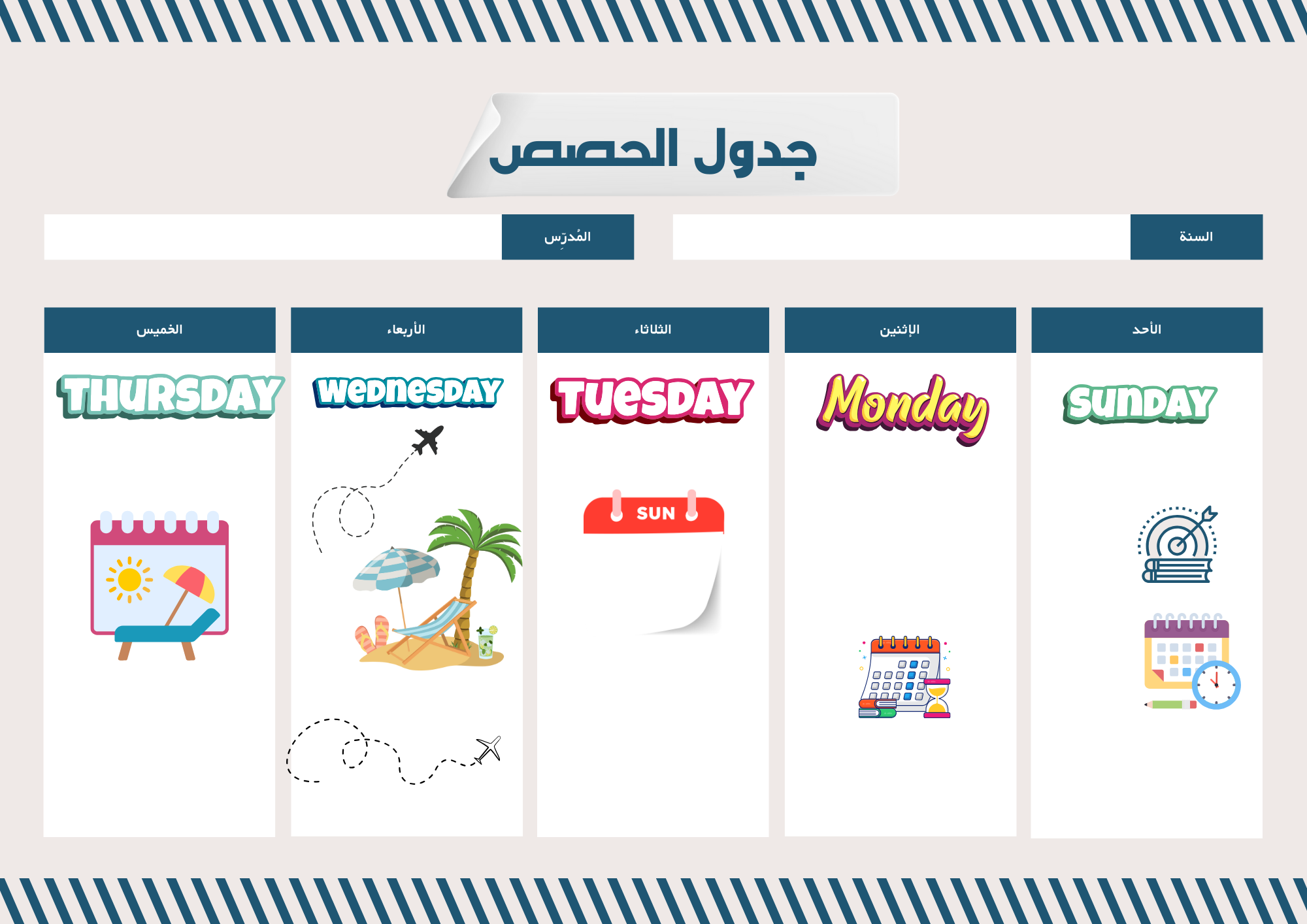 خطة التعلم الأسبوعية
الخطة الاثرائية والعلاجية فترة الاختبارات
اعداد وتصميم
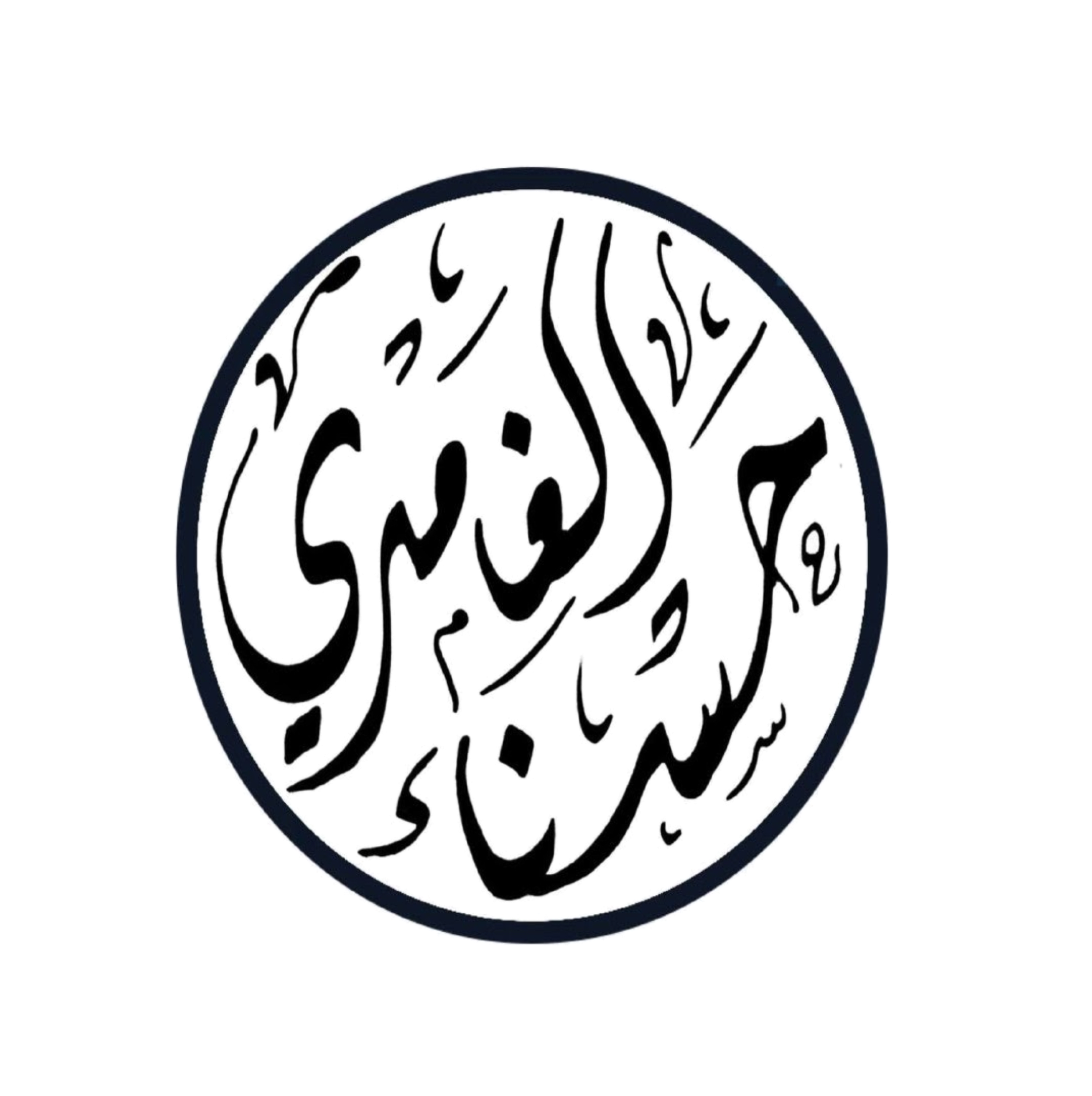 https://t.me/hasna_math
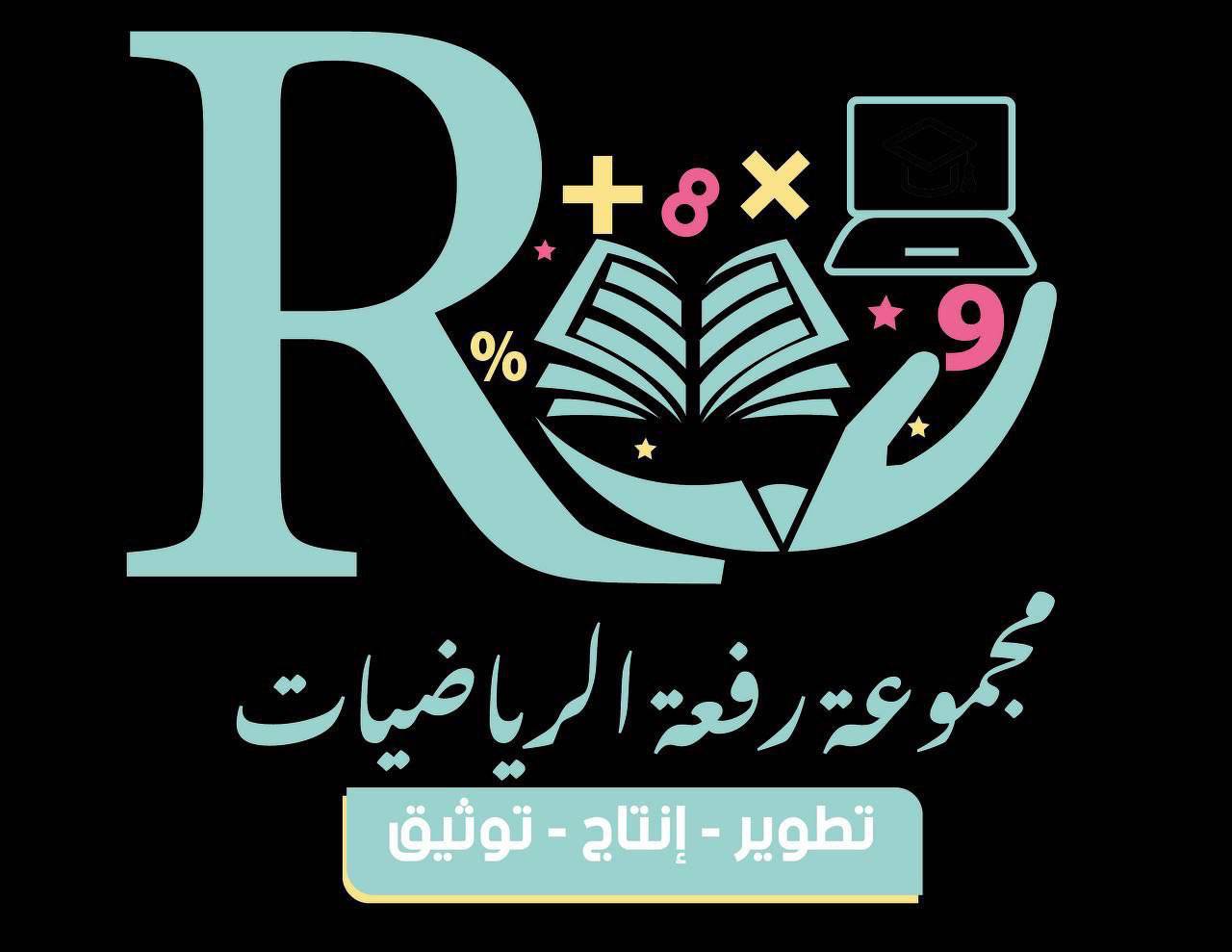